* WARM -UP
The Adjectives related the cities and city life:
modern
…
busy
historical
Adjectives
fashionable
convenient
polluted
expensive
exciting
* WARM-UP
Do you like living in the city or in the countryside? Why?
I like living in the…………………………. Because ……………………………………..
The more developed the city is, the more crowded it becomes.
( Thành phố càng phát triển thì càng đông đúc.)
Double comparatives (So sánh kép)
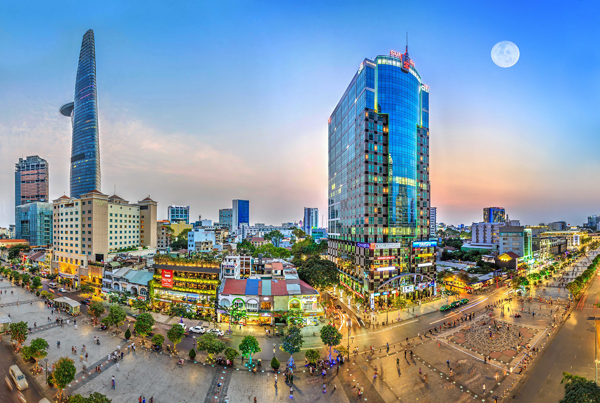 Unit
2
CITY LIFE
LESSON 1: GETTING STARTED
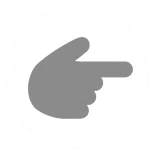 How is your city?
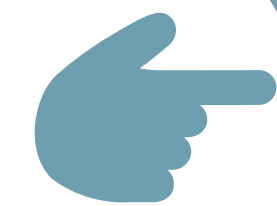 DOUBLE COMPARATIVES
(So sánh kép)
Look at the sentence:
The more expensive the rent in the city is, the fewer people can afford to live there.
You can use “the” with comparative adjectives to emphasize that one thing depends on another.
The + comparative adj 1 + clause 1, the + comparative adj 2 + clause 2.
DOUBLE COMPARATIVES
Look at Remember! box (p. 21):
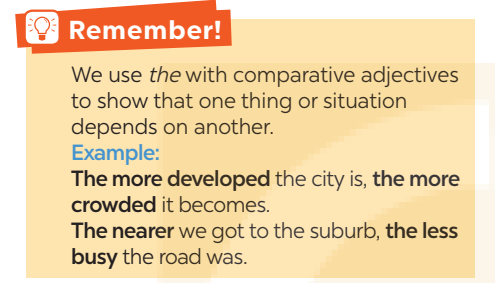 DOUBLE COMPARATIVES
(So sánh kép)
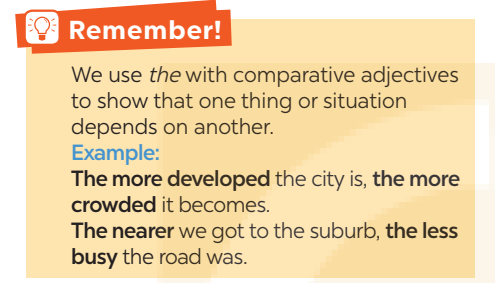 Chúng ta sử dụng the với tính từ so sánh hơn để chỉ ra rằng một sự việc hoặc tình huống này phụ thuộc vào một sự việc hoặc tình huống khác.
The + so sánh hơn + S + V, the + so sánh hơn + S + V
             ( càng ………, thì càng ……………)
The more developed the city is, the more crowded it becomes.
         (Thành phố càng phát triển thì càng đông đúc.)
The nearer we got to the suburb, the less busy the road was.
(Càng đến gần vùng ngoại ô, con đường càng bớt nhộn nhịp.)
DOUBLE COMPARATIVES
1
Choose the correct option to complete each sentence.
1. Lan isn’t home yet. The later / more late it gets, the more worried I get about her.
2. He wants a new house. The larger the house is, the comfortable / more comfortable he feels.
3. She thinks the bigger the city is, higher / the higher the cost of living gets.
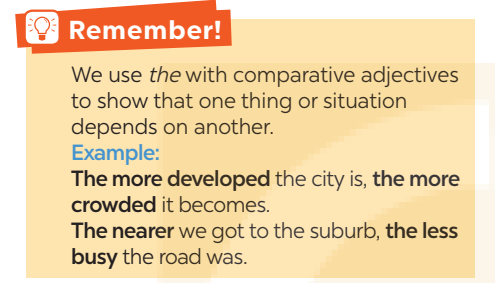 DOUBLE COMPARATIVES
1
Choose the correct option to complete each sentence.
4. The famouser / more famous the city is, the higher number of tourists it can attract.
5. The larger population the town has, more difficult  / the more difficult it is to find a job.
DOUBLE COMPARATIVES
2
Find a mistake in the underlined parts in each sentence below and correct it.
The hotter
1. I love the spicy food in this city. The hottest the food is, the more   I like it.
C
A
B
D
2. I got stuck in a traffic jam yesterday. The more congested the road, the tired I became.
A
B
more tired
D
C
DOUBLE COMPARATIVES
2
Find a mistake in the underlined parts in each sentence below and correct it.
more modern
3. The modern the library is, the more attractive it is to teenagers.
B
D
C
A
4. The streets are getting dirtier. The more crowded this city is, 
 more polluted it becomes.
A
B
C
the more polluted
D
DOUBLE COMPARATIVES
2
Find a mistake in the underlined parts in each sentence below and correct it.
uglier
5. The denser the buildings are, the more ugly the city becomes. It’ll soon look like a concrete jungle.
B
A
C
D
PHRASAL VERBS
3
Match a phrasal verb in column A with a suitable word / phrase in column B.
PHRASAL VERBS
get around: đi vòng quanh
carry out: thực hiện
come down with: bị/mắc bệnh gì
hang out with: đi chơi với
cut down on: cắt giảm
PHRASAL VERBS
3
Match a phrasal verb in column A with a suitable word / phrase in column B.
d
c
e
b
a
PHRASAL VERBS
move from place to place 
/ go to a lot of different places
conduct
catch (a disease)
spend time a lot of time with sb
reduce
Complete each sentence with a phrasal verb in 3. You can change the form of the verb when necessary.
4
1. I’m 			 a cold. I have a runny nose and a sore throat.
2. We all need to  			 using our cars and ride our bikes more to reduce air pollution.
3. When I was in town, I chose to 			by bus.
4. Where do teenagers in your neighbourhood often 				each other?
5. The authority is 				 a plan to solve traffic congestion in the downtown area.
Lucky Star Game
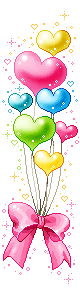 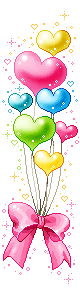 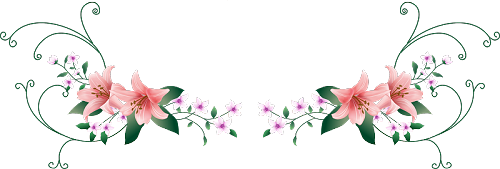 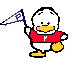 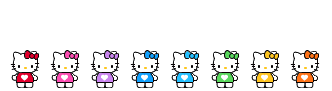 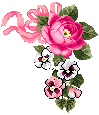 1
2
3
4
5
6
7
8
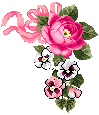 Lucky Star Game
Complete each sentence with a phrasal verb in 3. You can change the form of the verb when necessary.
4
get around
hang out with
cut down on
carrying out
coming down with
1. I’m 			       a cold. I have a runny nose and a sore throat.
Complete each sentence with a phrasal verb in 3. You can change the form of the verb when necessary.
4
get around
hang out with
cut down on
carrying out
coming down with
2. We all need to  			 using our cars and ride our bikes more to reduce air pollution.
Complete each sentence with a phrasal verb in 3. You can change the form of the verb when necessary.
4
get around
hang out with
cut down on
carrying out
coming down with
3. When I was in town, I chose to 		  by bus.
Complete each sentence with a phrasal verb in 3. You can change the form of the verb when necessary.
4
get around
hang out with
cut down on
carrying out
coming down with
4. Where do teenagers in your neighbourhood often 			      each other?
Complete each sentence with a phrasal verb in 3. You can change the form of the verb when necessary.
4
get around
hang out with
cut down on
carrying out
coming down with
5. The authority is 			 a plan to solve traffic congestion in the downtown area.
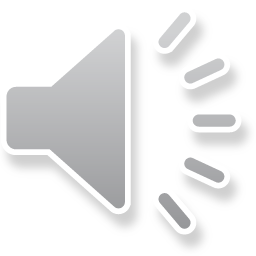 UNLUCKY NUMBER
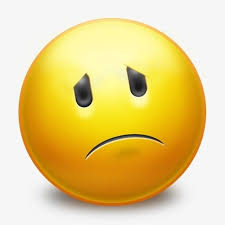 Lucky number
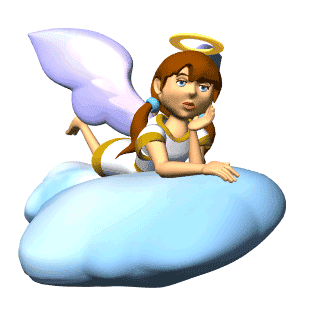 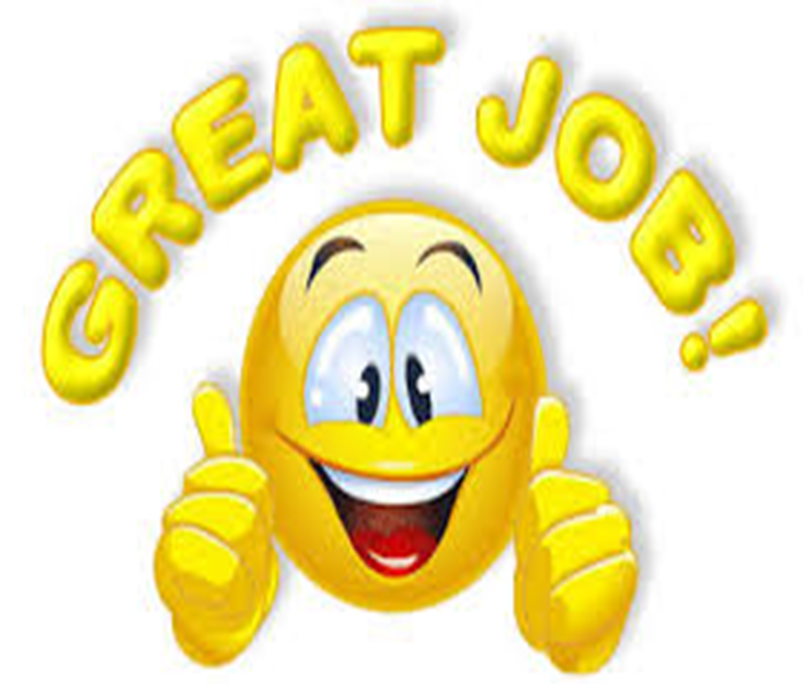 Congratulation !
Lucky number
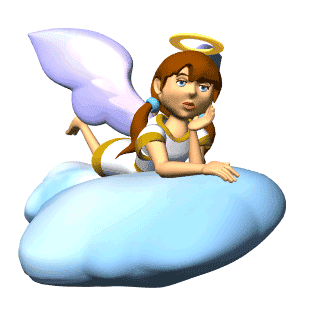 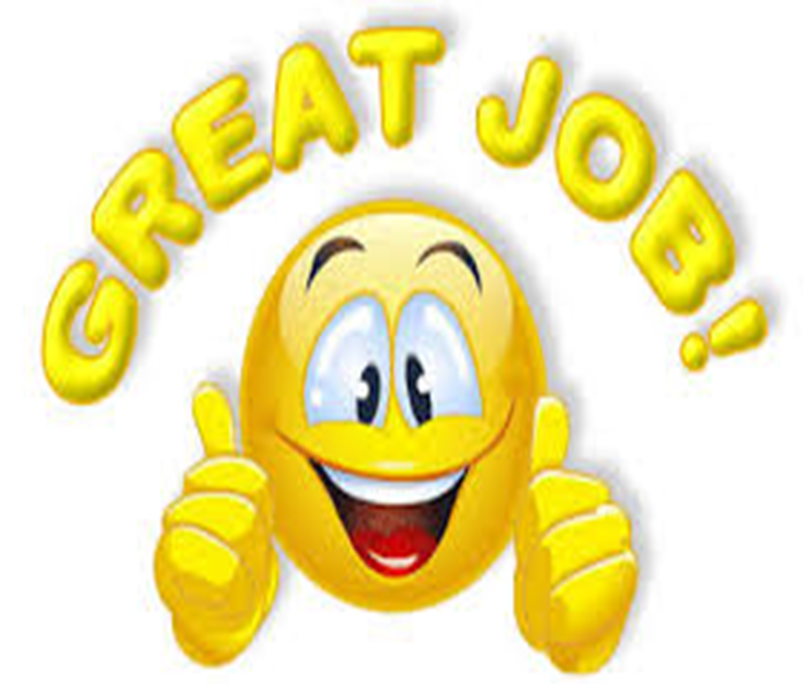 Congratulation !
Complete each sentence with a phrasal verb in 3. You can change the form of the verb when necessary.
4
1. I’m 			 a cold. I have a runny nose and a sore throat.
coming down with
2. We all need to  			 using our cars and ride our bikes more to reduce air pollution.
cut down on
get around
3. When I was in town, I chose to 			by bus.
4. Where do teenagers in your neighbourhood often 				each other?
hang out with
carrying out
5. The authority is 				 a plan to solve traffic congestion in the downtown area.
PHRASAL VERBS
EXTRA ACTIVITY
“FIND SOMEONE WHO............”
PHRASAL VERBS
EXTRA ACTIVITY
- Copy the table into notebooks.
- Ask  your classmates to find at least one person who says  “Yes” to each statement.
- The person who finishes table first will say Bingo and become the winner of the game.
PHRASAL VERBS
EXTRA ACTIVITY
PRODUCTION
Work in pairs. Tell each other whether you agree or disagree with the following ideas.
5
1. The busier the city is, the more unhappy its people are.
2. The older the city becomes, the less attractive it is to immigrants.
3. Your home town should cut down on noise pollution.
PRODUCTION
Some suggested ideas:
PRODUCTION
Some suggested ideas:
* Example:
I disagree. Although the city is very busy, it offers various opportunities and it has lots of entertainment facilities, parks, playgrounds, etc that can contribute to people's happiness.
PRODUCTION
Some suggested ideas:
CONSOLIDATION
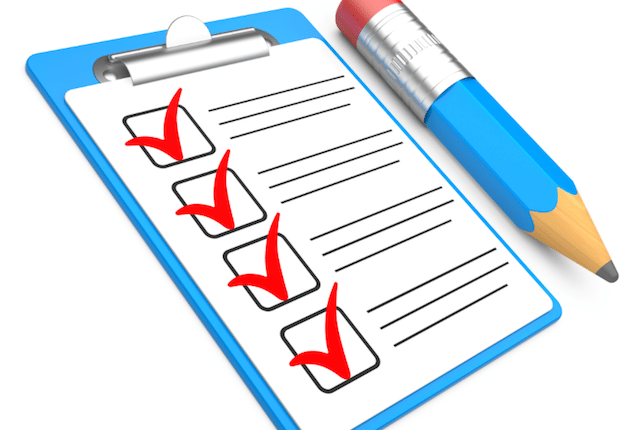 What have we learnt in this lesson?
Recognise and use comparison of adjectives and some phrasal verbs.
Homework
- Do exercises in the workbook.
- Make 5 sentences by using double comparatives and phrasal verbs that you have learnt.
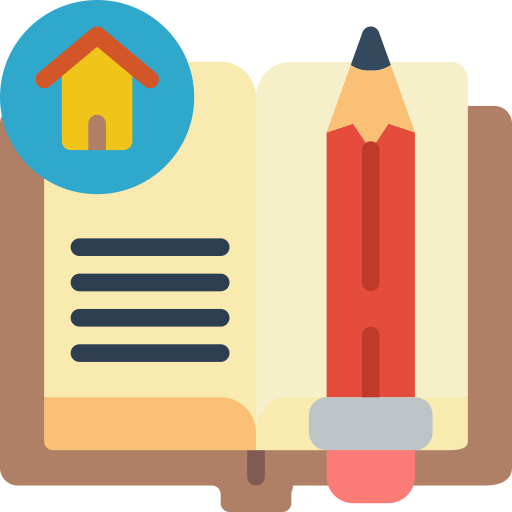 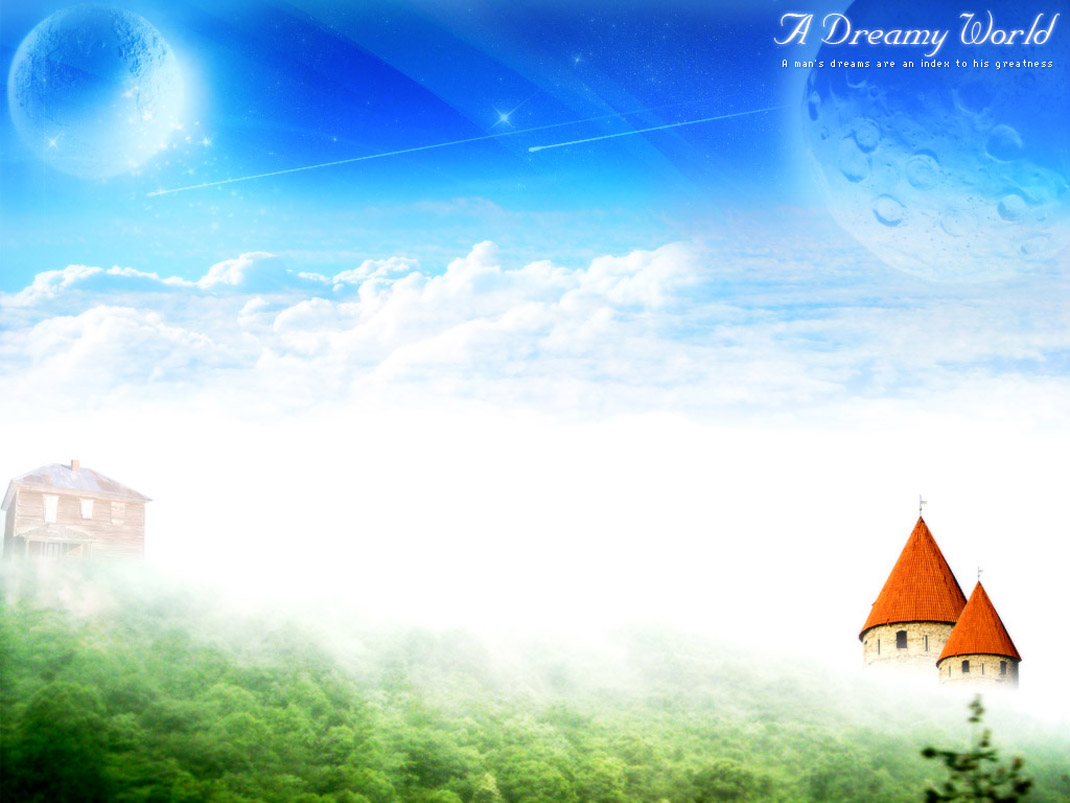 Goodbye!
See you again
Thank you!
Have a nice day!
LESSON 3: A CLOSER LOOK 2
LESSON 1: GETTING STARTED
WARM-UP
Option 1: Think!
Option 2: Comparative Chain game.
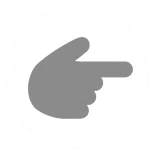 Grammar explanation
Task 1: Choose the correct option to complete each sentence. 
Task 2: Find a mistake in the underlined parts in each sentence below and correct it.
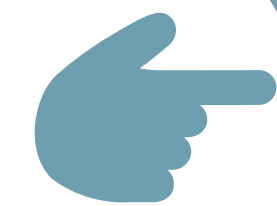 DOUBLE COMPARATIVES
Task 3: Match a phrasal verb in column A with a suitable word / phrase in column B.
Task 4: Complete each sentence with a phrasal verb in 3. You can change the form of the verb when necessary.
PHRASAL VERBS
PRODUCTION
Task 5: Work in pairs. Tell each other whether you agree or disagree with the following ideas.
Wrap-up
Homework
CONSOLIDATION
OPTION 1
WARM-UP
- Look at two bowls of spicy noodles.
- Which bowl of noodles do you prefer?
=> I like the second bowl more than the first bowl.
√
√
√
WARM-UP
OPTION 2
Comparative Chain game.
WARM-UP
OPTION 2
- Work in teams.
- Teacher chooses a category such as “transportation”.
- The first team names something related to the category, such as “underground train.”
HOW TO PLAY
WARM-UP
OPTION 2
- The next team must name something that is comparative to the previous item, such as “bus” or “taxi.” Then you use comparative to form a statement.
E.g. The bus is slower than the underground train.
HOW TO PLAY
- If a team cannot think of anything, they are out of the game.
- The last team remaining wins.
WARM-UP
OPTION 2
LET’S PLAY